Towards precise in-medium parton-showers for jet production
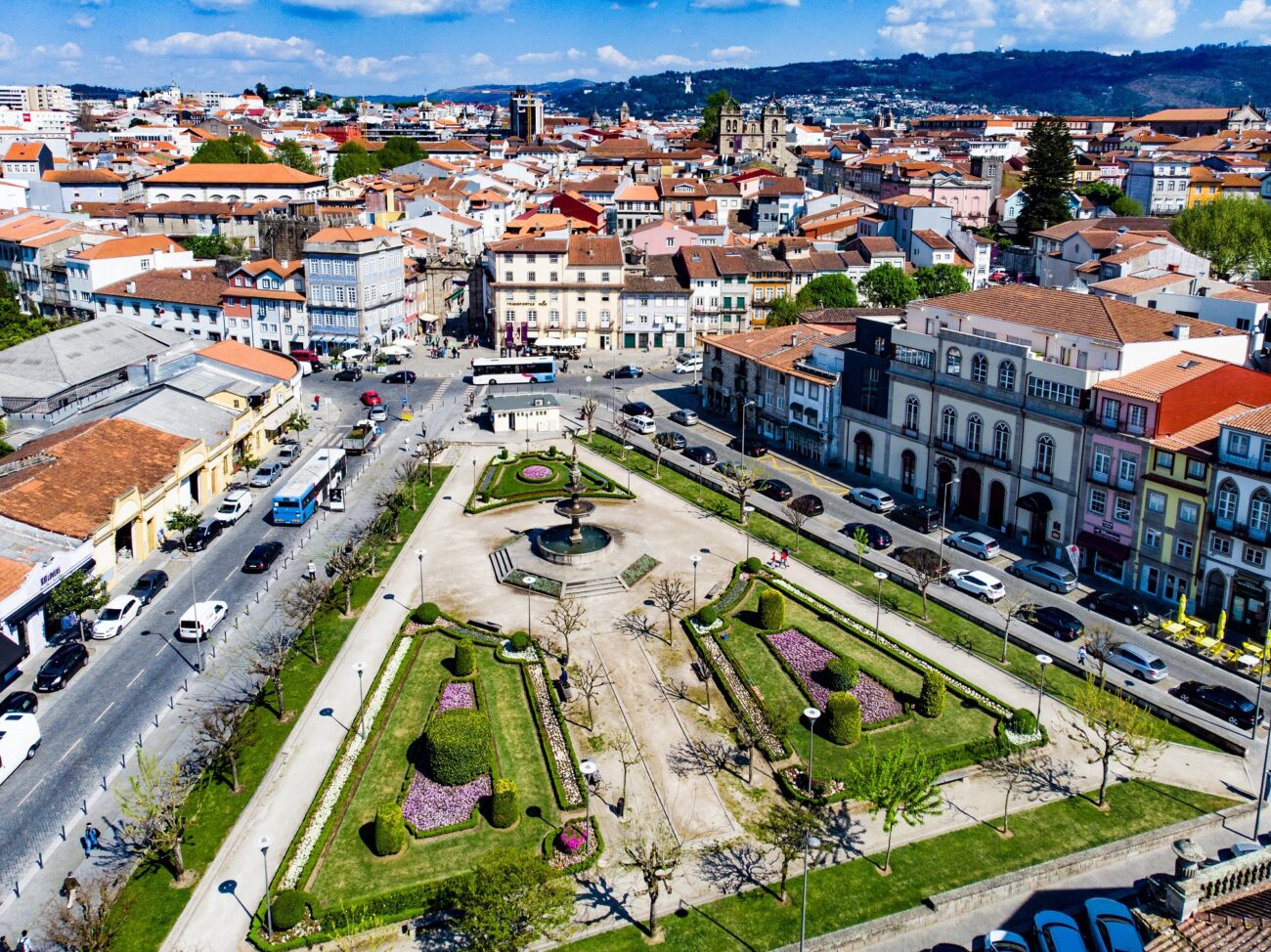 Marco Leitão
Instituto Superior Técnico
LIP – Lisboa
Supervisors
Guilherme Milhano (LIP/IST)
Alba Soto Ontoso (U. Granada)
Gregory Soyez (IPhT-Saclay)
8th IDPASC/LIP PhD Students Workshop, Braga 
16th October 2024
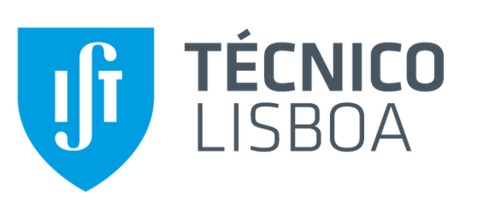 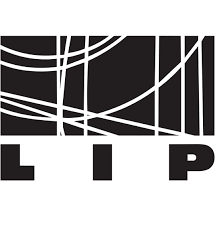 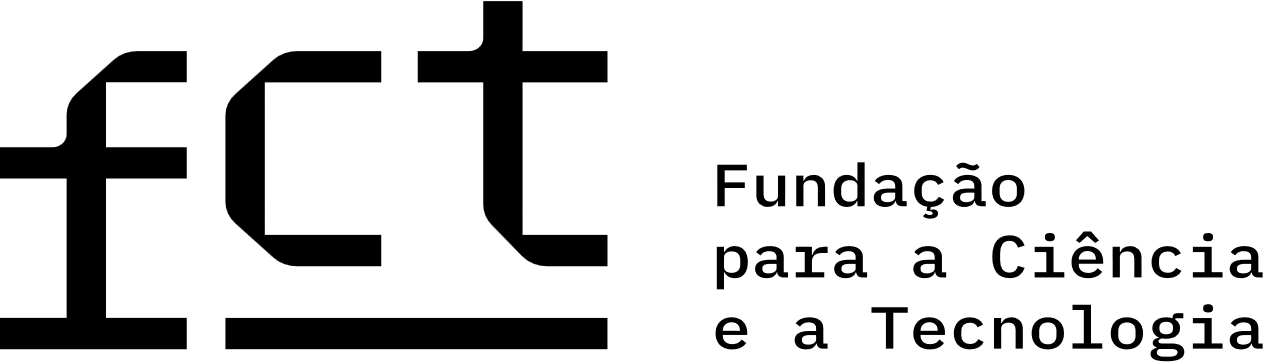 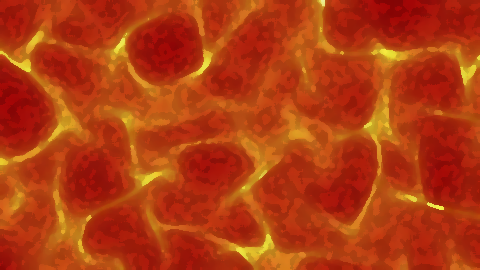 Quark-Gluon Plasma
State of matter in extreme conditions of temperatures and densities where quark and gluons (partons) are free/deconfined (colored medium)
g
c
d
d
b
Universe was in the Quark-Gluon Plasma phase in its first microsecond of existence
g
u
t
b
g
Can be studied using jets from Heavy-Ion collisions, where a droplet of the plasma is produced
c
1/6
Marco Leitão (LIP/IST)
8th IDPASC/LIP PhD Students Workshop, 16th October 2024
Jets
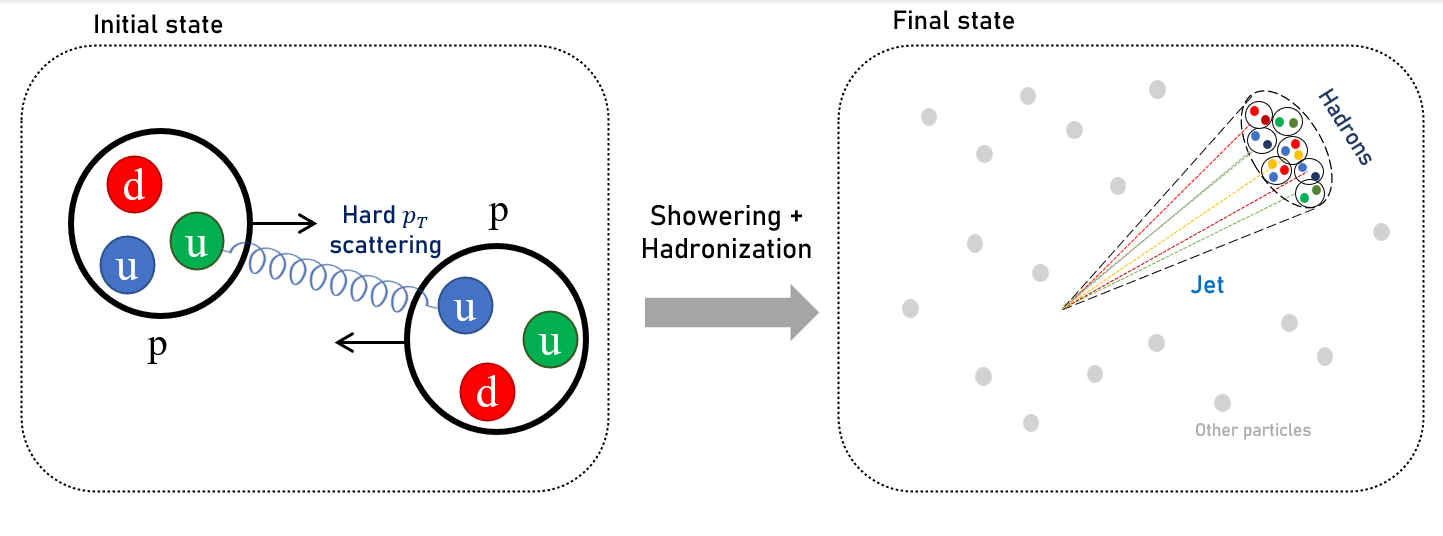 (pp collision)
Heavy-Ion collisions
Proton-proton collisions
Jets evolve in a dense medium: the Quark-Gluon Plasma
Jets evolve in the vacuum
2/6
Marco Leitão (LIP/IST)
8th IDPASC/LIP PhD Students Workshop, 16th October 2024
Parton-Showers
Partons participating in a hard scattering are expected to undergo a parton-shower, followed by a hadronization process, producing a jet
Hadronization
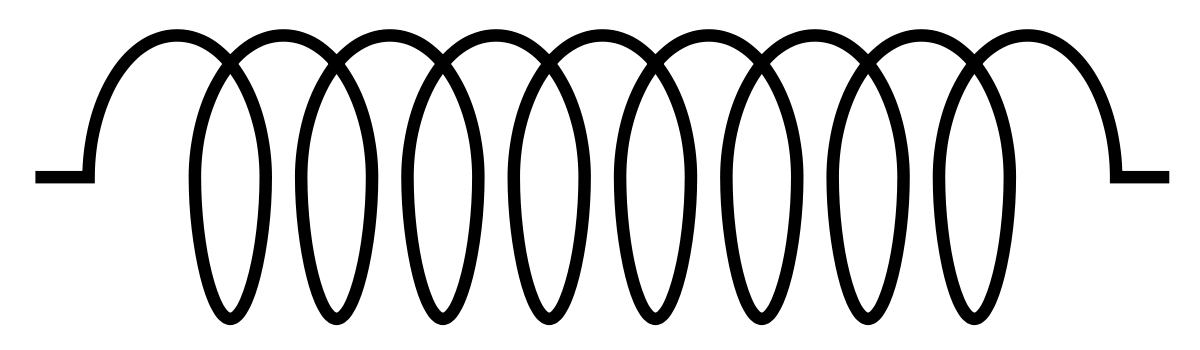 Quark-Gluon Plasma medium influences the parton-shower component of the jet evolution
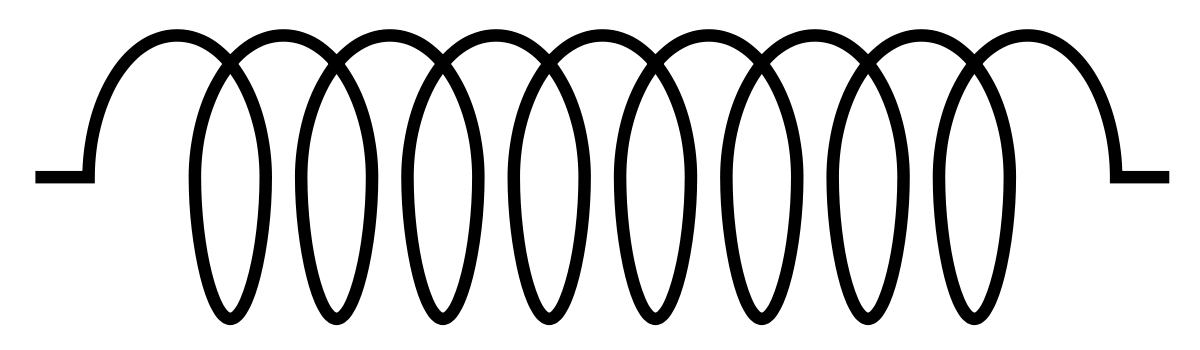 Parton
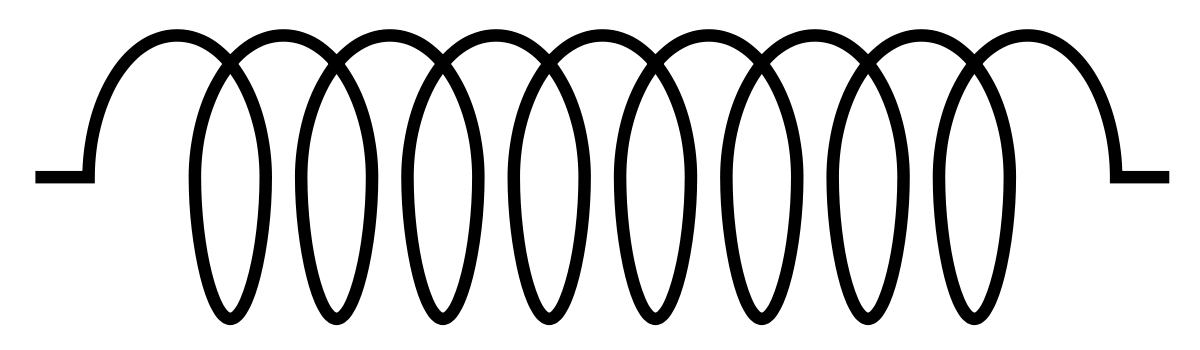 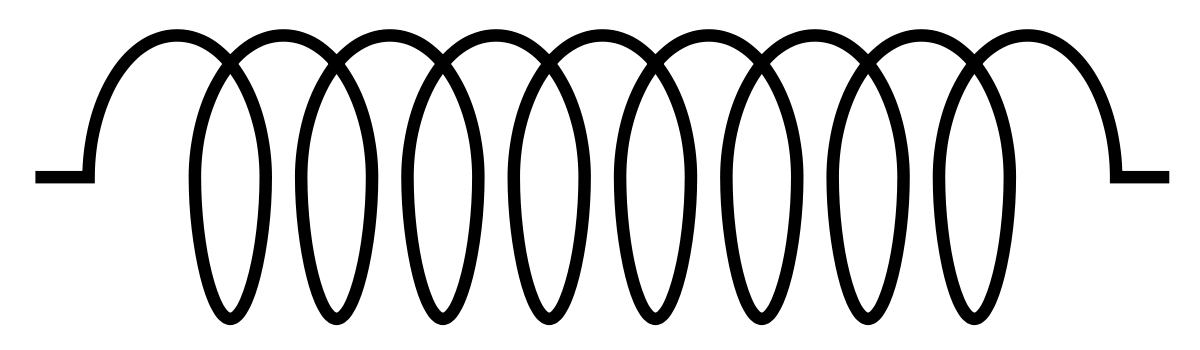 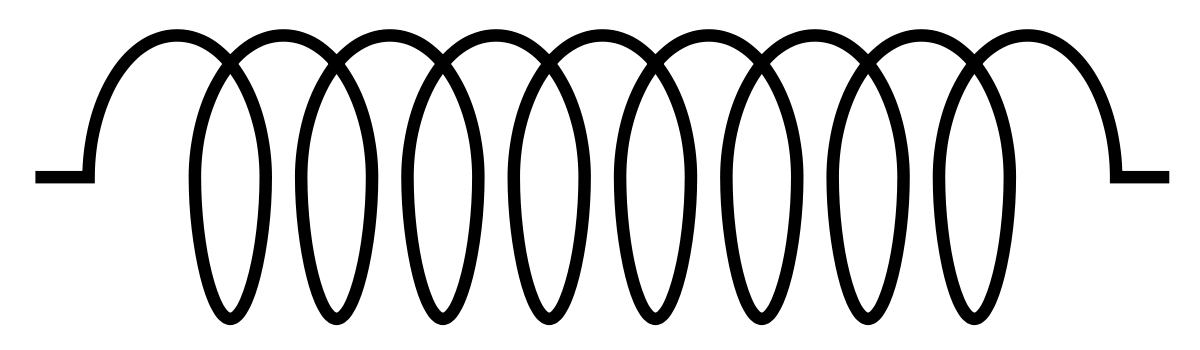 Insufficient
Parton-Shower
Goal: Medium NLL for jet production
3/6
Marco Leitão (LIP/IST)
8th IDPASC/LIP PhD Students Workshop, 16th October 2024
Refining in-medium parton-showers
Theoretical description of parton in-medium interactions
Development of NLL parton-showers in proton-proton collisions
LIP
IPhT-Saclay
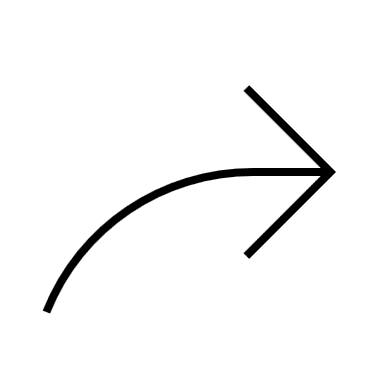 U. Granada
Currently here! 
In-medium Monte Carlo parton-shower for jet production
4/6
Marco Leitão (LIP/IST)
8th IDPASC/LIP PhD Students Workshop, 16th October 2024
Summary
Jet physics is a crucial tool to probe the primordial liquid: Quark-Gluon Plasma

Parton-showers are the intermediate process of jet production, and are affected by the presence of the medium

Current shower theoretical descriptions lack precision in order to keep up with the increasing precisions of the LHC and RHIC programmes

This work aims at refining in-medium parton-showers for jet production, addressing vacuum and medium dynamics separately and finally assembling these ingredients
5/6
Marco Leitão (LIP/IST)
8th IDPASC/LIP PhD Students Workshop, 16th October 2024
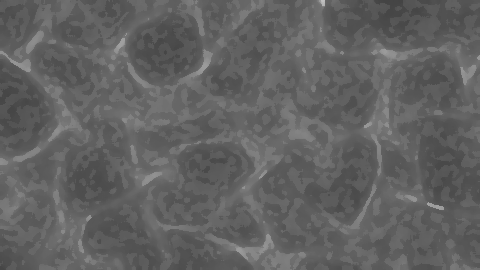 Thank you for your attention!
6/6
Marco Leitão (LIP/IST)
8th IDPASC/LIP PhD Students Workshop, 16th October 2024